It’s a Great Bag of Fruit
Buah-Buahan Tropis
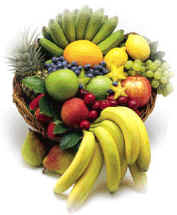 Belimbing
Delima
Durian
Jambu
Jeruk
Mangga
Manggis
Nanas
Nangka
Papaya
Pisang
Rambutan
Salak
Sawo
Semangka
Srikaya
Tamat